Energy Balancing Invoicing Feedback
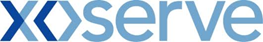 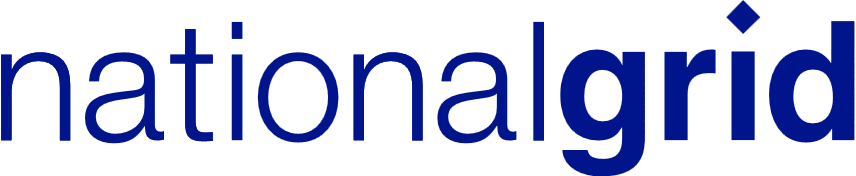 National Grid and Xoserve are working together to better understand the experience of customers relating to invoicing.
We are beginning by looking at invoices associated with Energy Balancing – any billing/queries that relate to the nominations, measurements, allocations, reconciliations and trading processes.
We would like to gather as much information as possible about the current experience of customers to ensure we understand what works well and where there may be potential to deliver improvements. 
If you or your colleagues have any involvement in the invoicing process and are willing to provide feedback, please contact carrie.bury@nationalgrid.com       (07967 679326) and we will arrange a suitable time for a telephone call or meeting to talk about your experience.